ZAMAN YÖNETİMİ
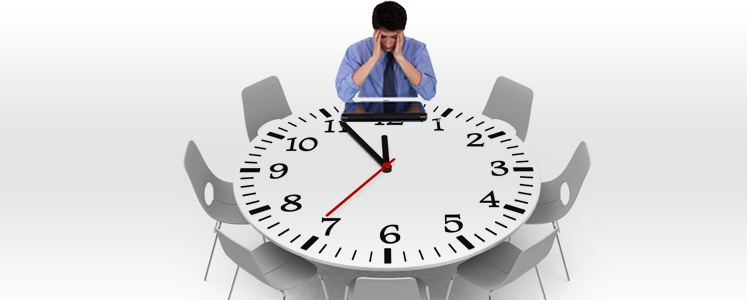 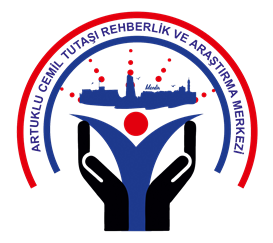 86.400 ALTIN
Her sabah hesabınıza 86.400 altın yatırılan bir banka  olduğunu düşünün…
Gün boyunca bu altından istediğiniz kadarını
harcayabiliyorsunuz. Ancak tek bir koşul var; o gün size  ayrılan altından harcamadıklarınız sizden sonsuza kadar  geri alınıyor. Yani 86.400 altının tamamını harcamış ya da  hiçbirini harcamamışta olsanız diğer gün sabah
hesabınızda yine 86.400 altın oluyor.
Kendinizi böyle bir durumla karşı karşıya bulsaydınız ne  yapardınız? Bir çok insan gibi altının tümünü harcayacak  bir yol arardınız. İlk günlerde şüphesiz acil ihtiyaçlarınızı  karşılayacaksınızdır. Ancak sonraki günlerde geleceğe
yatırım yapacak yollar arayıp, ileride daha büyük getirisi  olacak yollar bulmayı deneyeceksiniz.
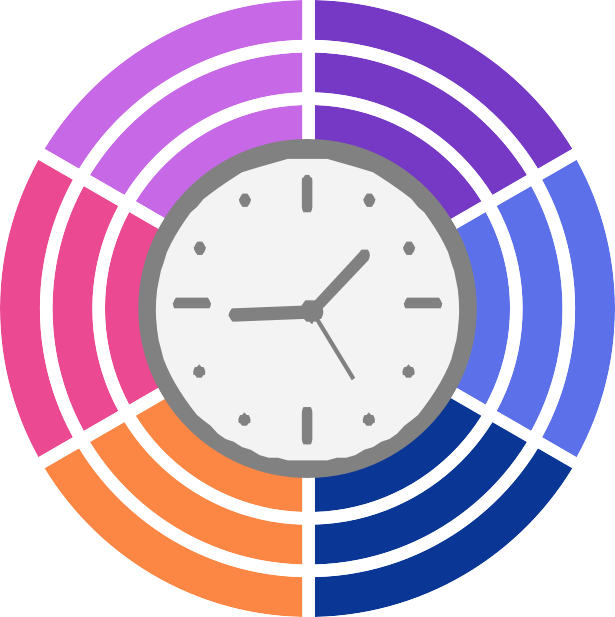 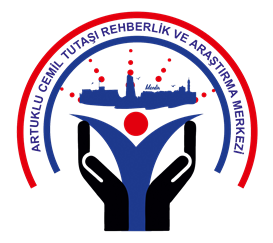 86.400 ALTIN
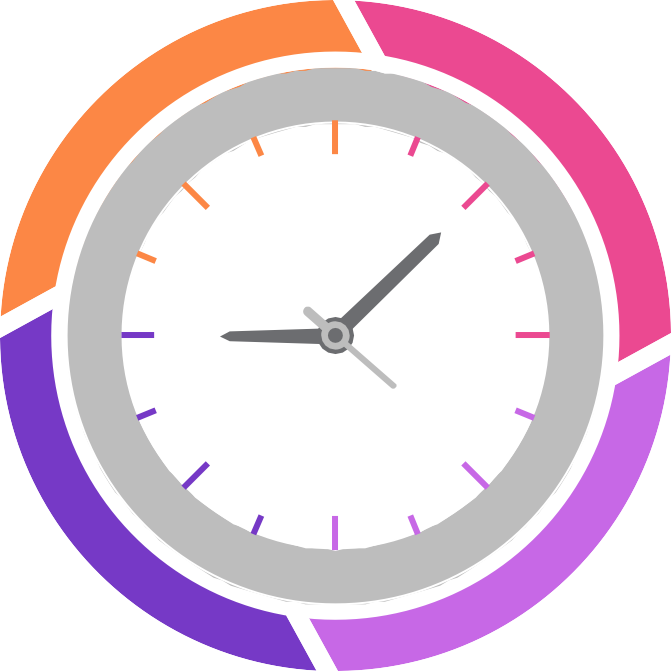 Farkında olsak da olmasak da yaşamımızın her gününde  bu durumu yaşıyoruz. Bankamız her sabah hesabımıza
86.400 saniye yatırmaktadır. Ve her gün istediğimiz gibi
harcayabiliyoruz.
Bu saniyeleri kullanmayı başaramazsak günün sonunda  onları sonsuza kadar kaybediyoruz.
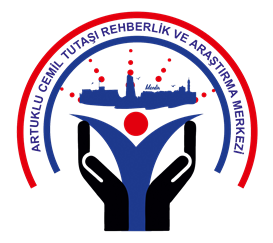 NEYE SAHİBİZ?
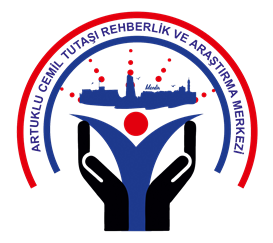 ERTELEME HASTALIĞI
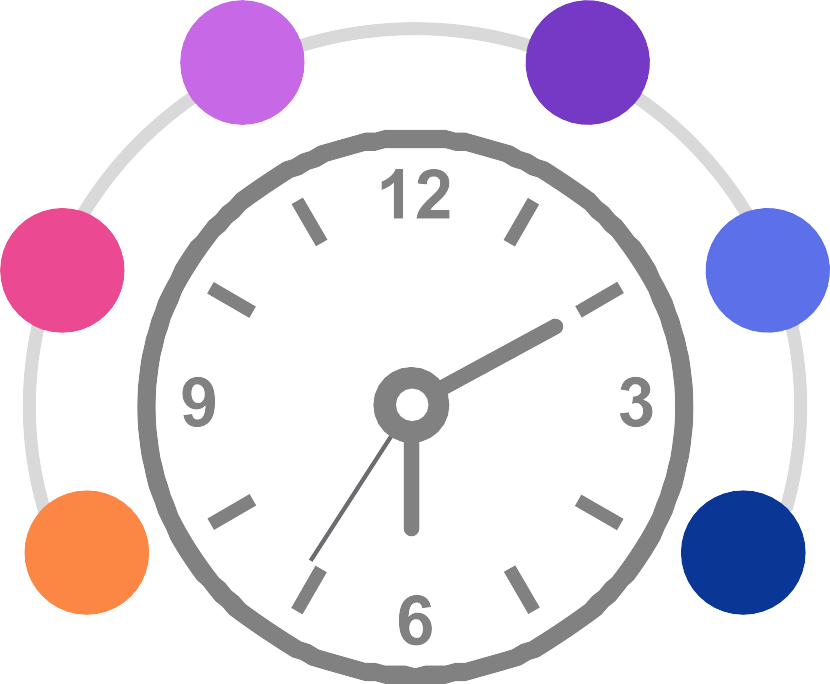 40dk
30dk
Erteleme alışkanlığı  zamanı verimsiz  kullanma
davranışlarından biridir.
Bir işi ertelemek, o işin  tamamlanma süresinin  en az 2 katı kadar
zamanı kaybetmemize
sebep olur.
Zamanınızı etkili ve  verimli kullanmak için  erteleme davranışınızı  köreltmeli, planladığınız  işi planladığınız
başlangıç zamanında
yapmaya koyulmalısınız.
20dk
50dk
10dk
60dk
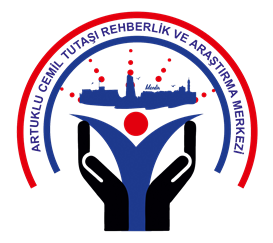 HAYIR DİYEBİLME
03
Hayır cevabını bazen  kendinize vermelisiniz. Bu  beceriyi özellikle teknoloji  kullanımınızın planlamanızı  aksattığı durumlarda
kullanmalısınız.
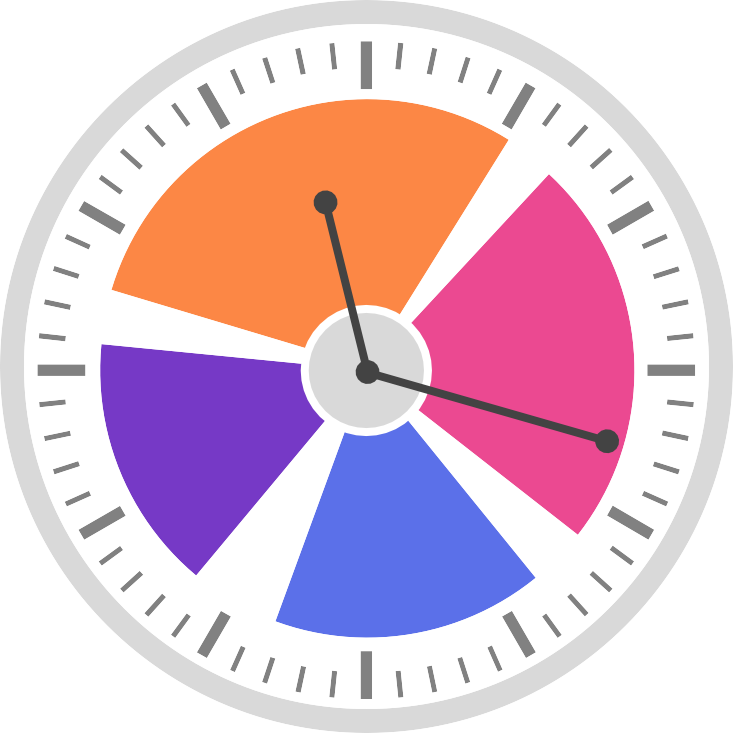 01
Zamanı verimli kullanmak
için hayır diyebilme
becerisine sahip olmanız
gerekir.
04
Planlamanızı aksatacak  etkinliklere ve davetlere karşı da  hayır diyebilme becerisini  kullanmanız gerekmektedir.
02
Zaman yönetiminizin etkili bir  şekilde devam edebilmesi için,  planlamanızı aksatacak  şeylere hayır diyebilmelisiniz.
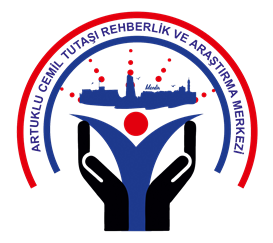 Zamanı Verimsiz Kullanma Sonucu Oluşan Durumlar
Devamlı olarak iş yetiştirememe endişesi,
Görüşeceğimiz kişiler ve ziyaretçileriniz için zaman ayıramama,
Hiçbir şey yapmadan gücünü boşa harcama duygusu,
Görülmesi ve ziyaret edilmemesi gereken kişileri görememe,
Cevap verilecek mektuplara cevap bulamama,
Aksam yemeğinden sonra yapılacak işlerin stresi,
Telefon görüşmelerini yetiştirememe, ve
Verimsiz, meşguliyetlerle dolu, bos bir gün geçirme duygusu ile yorgunluk, üzüntü ve stres.
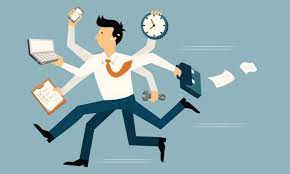 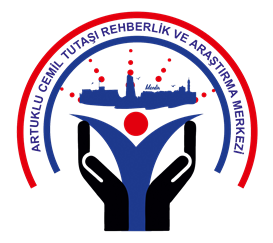 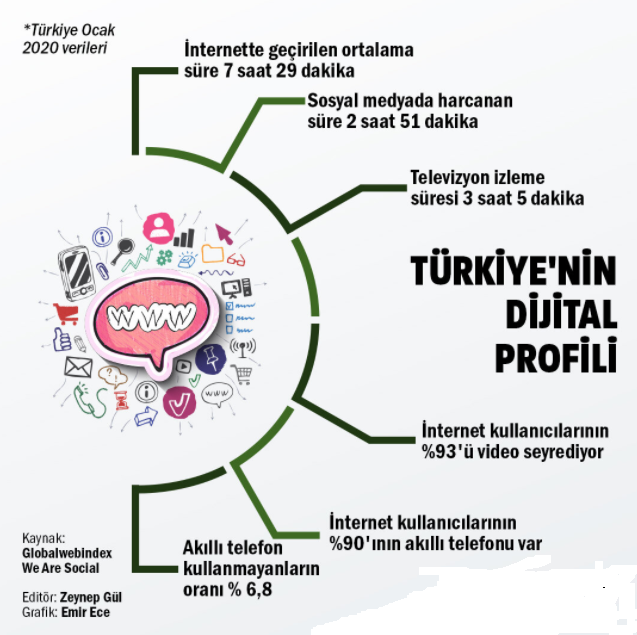 Türkiye Sosyal medya kullanım süreleri
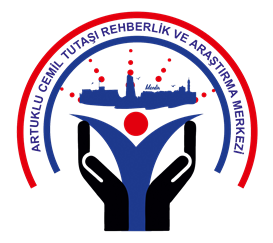 Hayatımızda yer alan aktiviteler ne kadar önemli?
Gün içinde çok fazla vaktimizi alan ancak bize herhangi bir katkı sunmayan birçok çalışma sıralayabiliriz
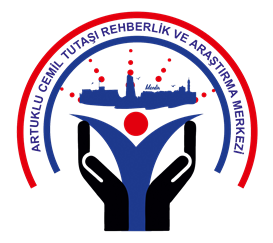 VERİMLİLİK VE ETLİLİK NEDİR?
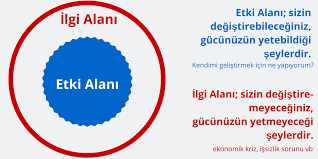 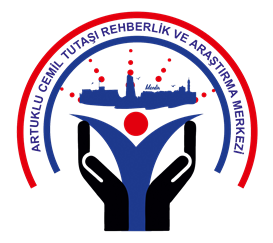 ÖNCELİK SIRALAMASI
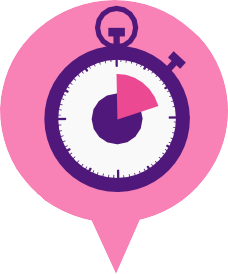 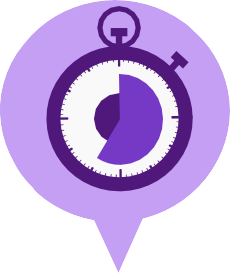 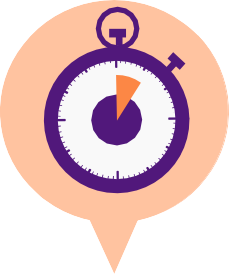 2
Yapılacakları; 
1.Zorunlu - acil  
2.Zorunlu - acil değil  3.Zorunlu değil - acil  değil olarak
gruplandırabiliísiniz.
3
Öncelik sıralaması  yapmak yapılacakları  daha sistematik
planlamanızı ve zamanı  etkili kullanmanızı
sağlar.
1
Öncelik sıralaması
yaparak,
yapılacakları
kategorize edin.
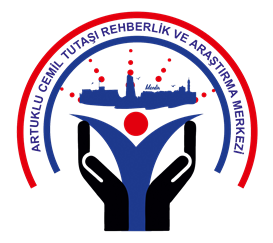 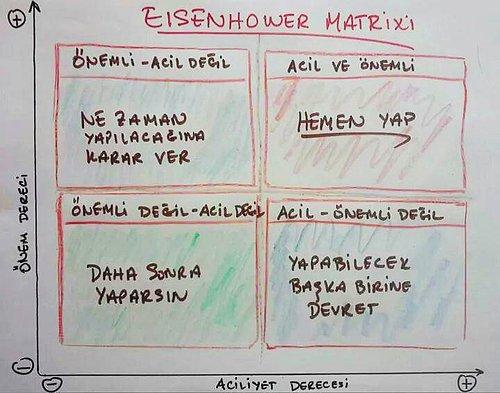 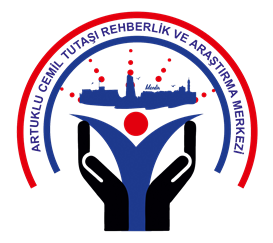 HAFTALIK PLAN
4
Haftalık planınızda uykuya,
ders çalışmaya, dinlenmeye ve
eğlenmeye yeterli zaman
ayırın.
2
Haftalık plan
uygulanabilir olmalıdır.  Zamanı gerçekçi şekilde  değerlendirmelisiniz.
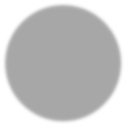 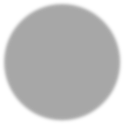 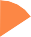 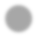 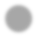 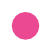 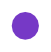 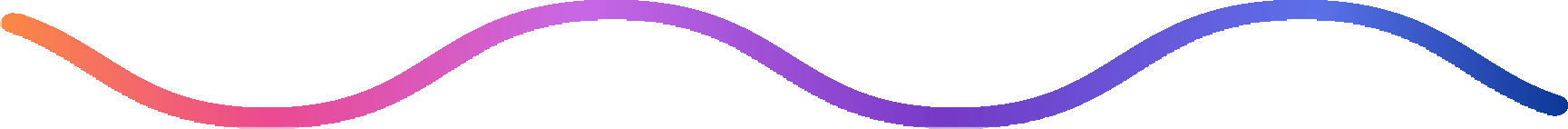 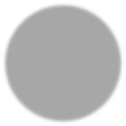 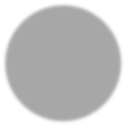 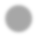 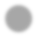 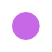 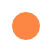 1
Haftalık plan yapmak  verimli çalışmanın ve  zamanı etkili
kullanmanın en önemli  aracıdır.
3
Haftalık planınızı  yaparken öncelik  sıralaması yapın.
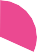 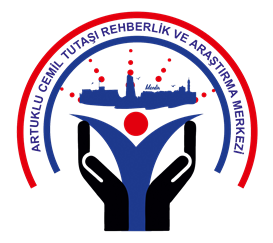 Zamanı Verimli Kullanmak İçin Nasıl Planlama Yapmalıyım?
1. Aşama: Yapılacakların listesi. Yapılacakların unutulmaması için yapılan listedir.
2. Aşama: Takvimleme: Yapılacak işleri zaman sırasına koyma işidir.
3. Aşama: Önceliklerin belirlenmesi. Yapılacak işlerin önemine göre öncelik tanınması.
4. Aşama: Zamanı yönetmeyi değil, yaşamımızı yönetmeyi odak aldığımız zaman ortaya çıkar. Bu aşama, zamana ve ürünlere yönelmek yerine kişilere ve etkili olmaya yöneliktir. Kısaca üretim ve üretim kapasitesi dengesi üzerinde durur.
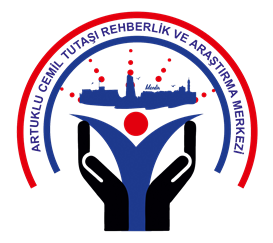 GÜNLÜK KONTROL LİSTESİ
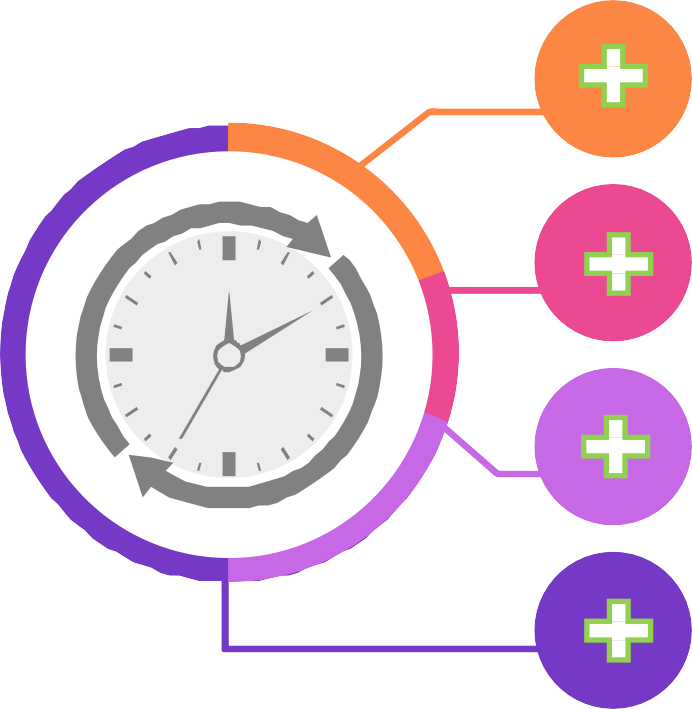 Günlük kontrol listesi oluşturarak çalışma performansınızı
arttırabilirsiniz.
Günlük kontrol listesi sayesinde ne kadar zaman kullandığınızı
ve ne kadar işi tamamladığınızı somut şekilde görebilirsiniz.
Kullanılan zaman ve tamamlanan iş oranını inceleyerek zaman
kullanma veriminizi kontrol edebilirsiniz.
Herhangi bir aksama, duraksama ya da verimsizlik durumlarını
kontrol listesi sayesinde somut şekilde görüp, önleyici
planlamalar yapabilirsiniz.
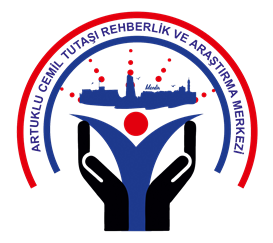 UYKU
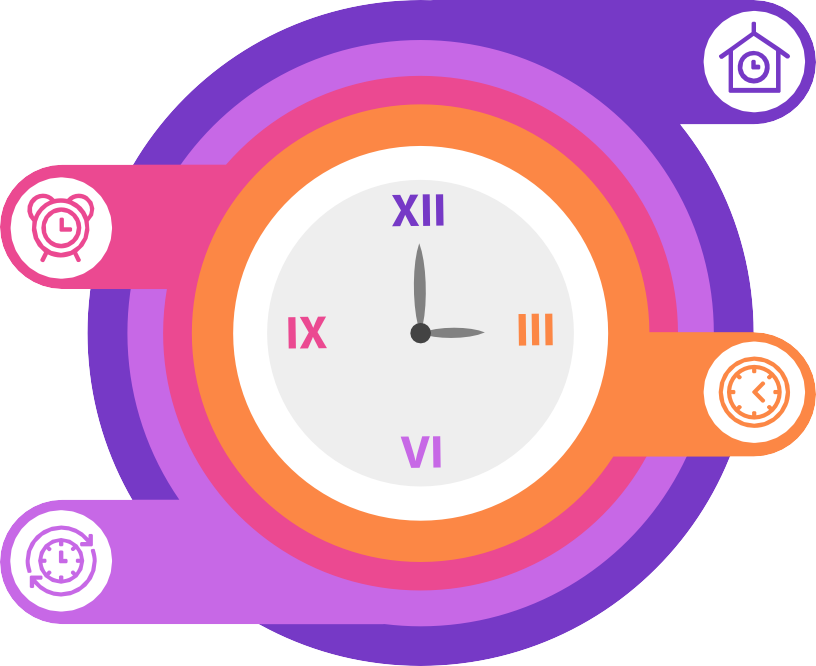 Uyku fazla olduğunda  zaman kaybı, yetersiz  olduğunda ise verim  kaybına sebep olur.
Bu yüzden gelişim  döneminize uygun  şekilde yeterli ve
dengeli uyumalısınız.
Günde 10 saat
uyuyan bir kişi, yılda  yaklaşık 152 gün  uyur.
365 günde 152 uyur.
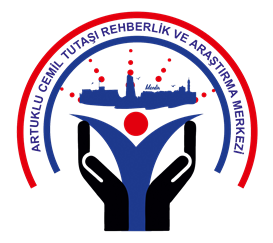 ARTUKLU CEMİL TUTAŞI
 REHBERLİK VE ARAŞTIRMA MERKEZİ
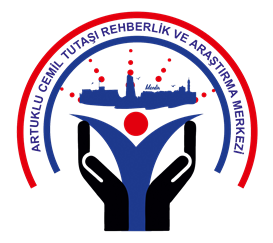